榮耀歸萬王之王
We Will Glorify
503
一切荣耀归万王之王， 荣耀归被杀羔羊
一切荣耀归万主之主， 祂是伟大的真神

We will glorify the King of Kings   We will glorify the Lamb
We will glorify the Lord of Lords     Who is the great I AM
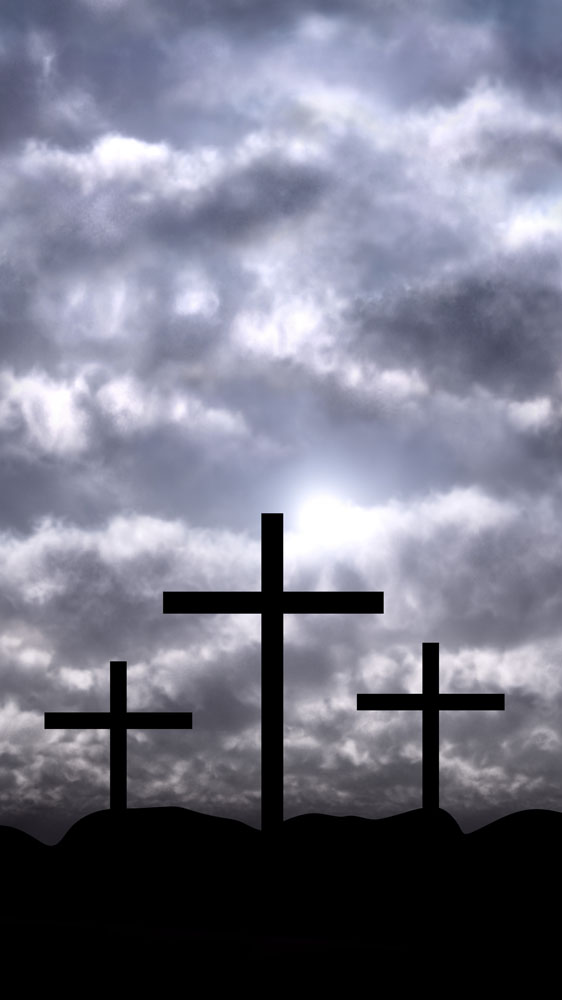 226
主耶和華掌權有威嚴，寶座前我願敬拜，
以誠實公義來敬拜祂，單單要向祂敬拜。

Lord Jehovah reigns in majestyWe will bow before His throneWe will worship Him in righteousnessWe will worship Him alone
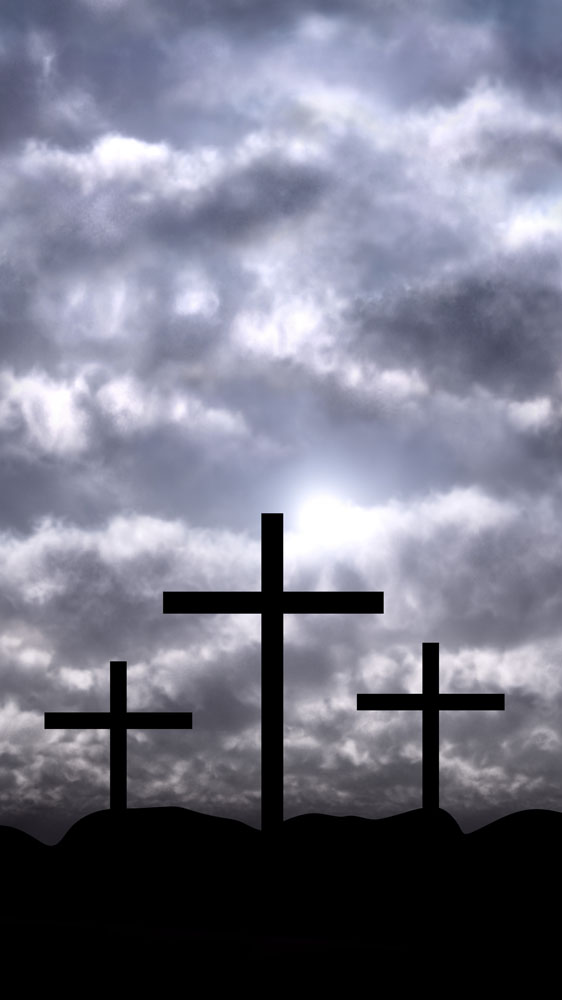 226
祂是天和地的大主宰，祂是世人的救主
祂是至高主超過萬物，配受讚美與尊榮

He is Lord of heaven, Lord of earthHe is Lord of all who liveHe is Lord above the universeAll praise to Him we give
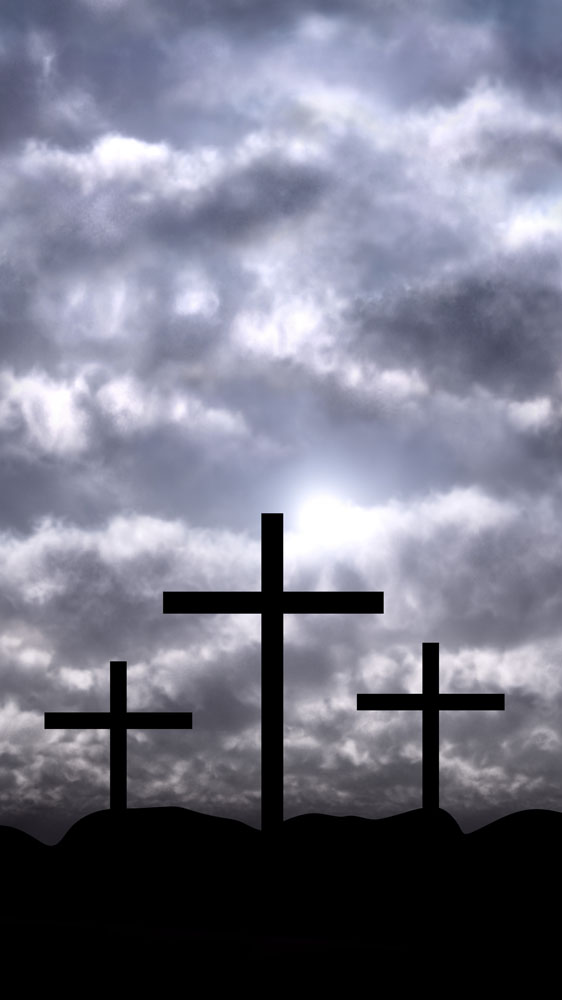 226
哈利路亞歸萬王之王，哈利路亞歸羔羊，
哈利路亞歸萬主之主，祂是偉大的真神

Hallelujah to the King of KingsHallelujah to the LambHallelujah to the Lord of LordsWho is the great I AM
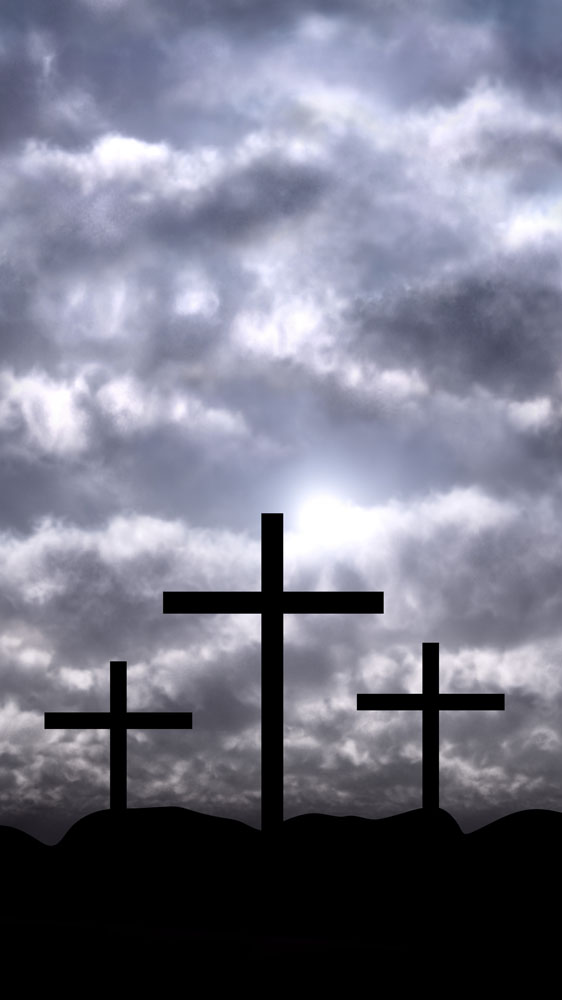